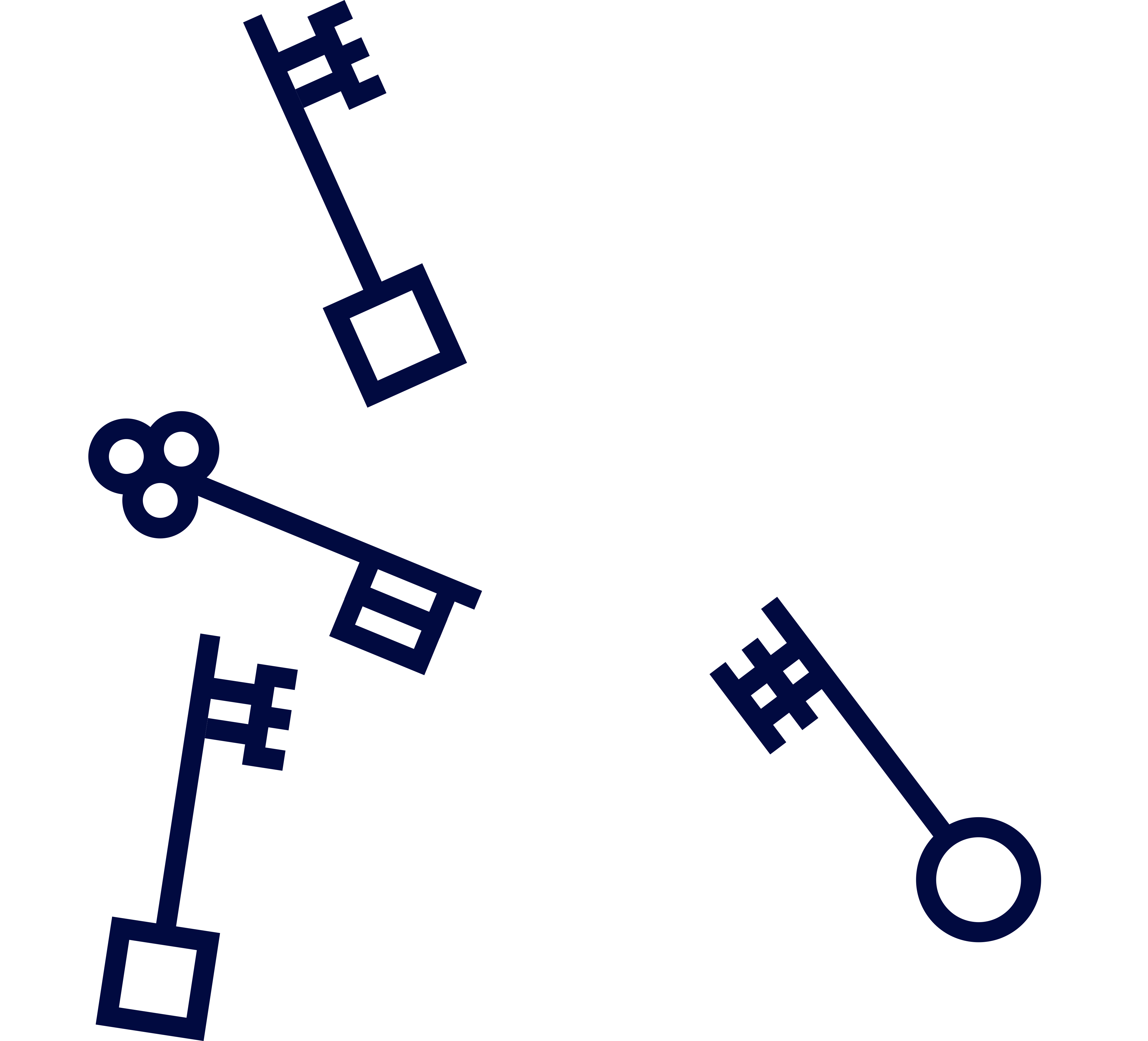 Sabiedrības integrācijas projektu konkurss nevalstiskajām 
organizācijām
2023. gadā
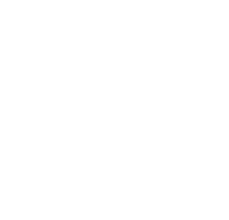 Konkursa
termiņi
Projektu pieteikumu iesniegšanas termiņš – 
    2023. gada 23. janvāris 
    plkst. 14.00
Projektu īstenošana – 
   2023. gada 1. marts-
   2023.  gada 15. novembris
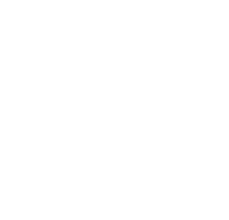 Projektu pieteikumu izskatīšana
Lēmuma pieņemšana – 20 darba dienu laikā pēc projektu pieteikumu iesniegšanas termiņa beigām
Atbildes sniegšana – 10 darba dienu laikā pēc projektu vērtēšanas komisijas lēmuma pieņemšanas
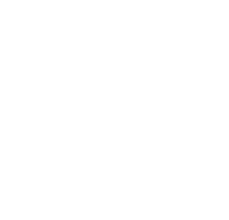 Konkursa mērķis
Veicināt sabiedrības integrāciju Rīgas pilsētā un sekmēt saliedētas sabiedrības veidošanos, kurā ir augsts sabiedrības locekļu līdzdalības un sadarbības līmenis, kā arī tiek respektētas demokrātiskas nacionālas valsts vērtības
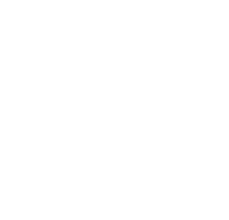 Saistošie
dokumenti
Sabiedrības integrācijas projektu konkursa nevalstiskajām organizācijām nolikums
Latvijas Republikā izdotie normatīvie akti, kas attiecas uz nevalstisko organizāciju darbību, grāmatvedību utt.
Rīgas domes Saistošie noteikumi Nr. 132 «Par pašvaldības atbalstu sabiedrības integrācijas un līdzdalības aktivitāšu īstenošanai Rīgā»
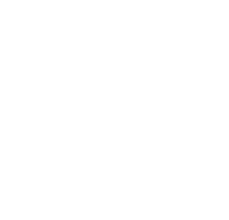 Saistošie dokumenti
https://apkaimes.lv/integracija/finansesanas-konkursi-2/
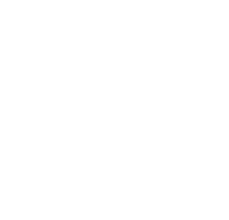 Projekta pieteicējs
Biedrība, nodibinājums vai reliģiska organizācija, kas darbojas Rīgā un kuras darbība saistīta ar sabiedrības integrācijas jautājumiem
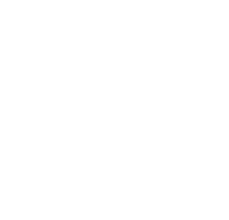 Projekta 
pieteicēja atbilstība
Juridiskā adrese ir pašvaldības administratīvajā teritorijā
Nav nodokļu un citu valsts vai pašvaldību noteikto obligāto maksājumu parāda, kas pārsniedz 150 euro
Izpildījusi visas līgumsaistības pret pašvaldību, kurām iestājies izpildes termiņš

Nav pasludināts maksātnespējas process, netiek īstenots tiesiskās aizsardzības process utt.
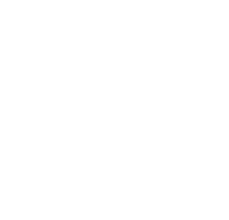 Atbalstāmās tematiskās jomas
1.
Pilsoniskās līdzdalības un 
savstarpējās sadarbības attīstība
Līdzdalības veicināšana Rīgas valstspilsētas pašvaldības nozaru politikas veidošanas un lēmumu pieņemšanas procesā
Valstiskās identitātes stiprināšana (pilsonības iegūšanas veicināšana, pilsonības prestiža paaugstināšana, kopīgo valstisko vērtību izpratnes veicināšana un latviešu valodas vides stiprināšana)
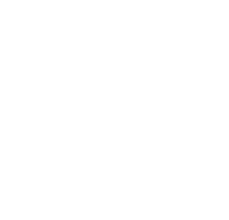 Atbalstāmās tematiskās jomas
2.
Sociālās integrācijas veicināšana
Nabadzības un sociālās atstumtības novēršana (prasmju paaugstināšana, pašapziņas stiprināšana, motivēšana u. c.)
Radošas un lietderīgas brīvā laika aktivitātes, sociālās atstumtības riskam pakļauto sabiedrības grupu iekļaušanai
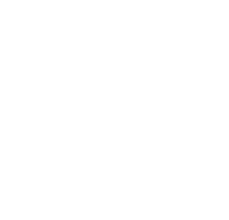 Atbalstāmās tematiskās jomas
3.
Iecietības veicināšana un jebkādas diskriminācijas novēršana
Aktīva interešu aizstāvība (juridiskas konsultācijas, sociāli psiholoģiskais atbalsts, interešu pārstāvniecība)
Etniskās saskaņas un starpkultūru dialoga (starp indivīdiem, grupām ar dažādu etnisko, kultūras, reliģisko un lingvistisko pamatu un mantojumu) veicināšana

Sabiedrībā valdošo stereotipu par neiecietībai un diskriminācijai pakļautajām sabiedrības grupām izskaušana
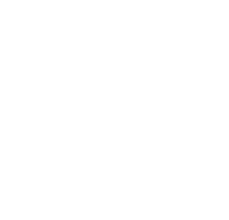 Atbalstāmās tematiskās jomas
4.
Jauniebraucēju līdzdalība un iekļaušana Latvijas sabiedrībā
Atbalsta pasākumi jauniebraucējiem (latviešu valodas klubi, sadarbības aktivitātes savstarpējās mijiedarbības veicināšanai starp Rīgas vietējiem iedzīvotājiem un jauniebraucējiem un citi)
Izglītojoši un informatīvi pasākumi par kultūru dažādību un migrāciju (tajā skaitā darbam ar jauniebraucējiem) dažādām mērķa grupām: pedagogiem, klientu apkalpošanas speciālistiem, sociālā darba speciālistiem, skolēniem, studentiem, kā arī sabiedrībai kopumā
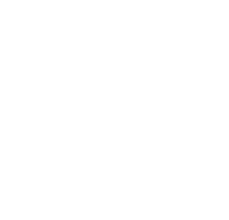 Projektu finansējums
Projektu pieteikumi tiek vērtēti divās grupās:
mazo projektu grupā - pieprasītais finansējums nepārsniedz 1500,00 EUR
lielo projektu grupā - pieprasītais finansējums ir no 1500,01 EUR līdz 7000,00 EUR

Kopējais projektu konkursā pieejamais finansējums - 155 000,00 EUR
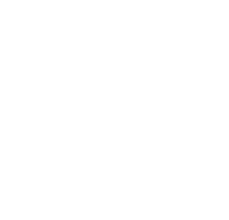 Projektu finansējums
Projekta īstenotājam tiek veikts avansa un noslēguma maksājums
mazo projektu grupā – 90 % un 10 %
lielo projektu grupā – 50 % un 50 %
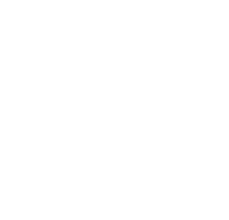 Projektu pieteikumu iesniegšana
Nosūtot uz elektroniskā pasta adresi integracija@riga.lv vai Apkaimju iedzīvotāju centra oficiālo elektronisko adresi ar paraksttiesīgās personas drošu elektronisko parakstu, kas satur laika zīmogu, .edoc formāta pakotnē, kuras izmērs nepārsniedz 20 MB
Klātienē Apkaimju iedzīvotāju centra Klientu apkalpošanas nodaļas punktos. Projekta pieteikumu iesniedz divos eksemplāros (viens oriģināls un viena kopija), pievienojot arī projekta pieteikumu datu nesējā, uz kura norādīts projekta iesniedzēja un projekta nosaukums, vai nosūtot to uz e-pasta adresi integracija@riga.lv
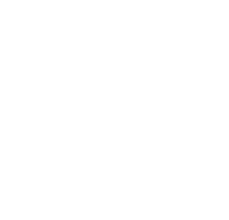 Iesniedzamie dokumenti
Projekta pieteikuma veidlapa 

Projekta budžeta tāme
Apliecinājums 

Citi pieteicēja vai aktivitāšu aprakstoši dokumenti
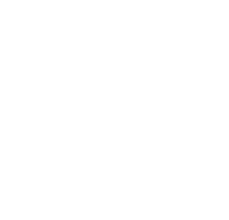 Projektu atbilstības nosacījumi
Pretendents iesniedzis vienu projekta pieteikumu viena konkursa ietvaros
Projekta pieteikumam nav piešķirts cits finansējums no Rīgas pilsētas pašvaldības budžeta līdzekļiem citu projektu konkursu ietvaros attiecīgā kalendārā gada periodā
Rīkoto aktivitāšu labuma guvēji ir Rīgas pilsētas iedzīvotāji
Aktivitātēs nav paredzēta ieejas maksa, netiek gūti ienākumi
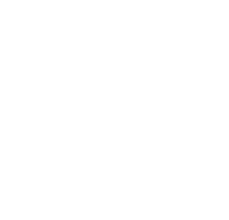 Projektu izpildes nosacījumi
Aktivitātes veiktas pilnā apmērā

Plānotā mērķauditorija iesaistīta vismaz 80 % apmērā
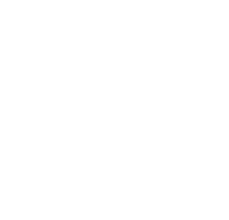 Atbalstāmās
izmaksas
Administratīvās izmaksas (ne vairāk kā 15 % no projekta kopējām izmaksām)

Projekta aktivitāšu īstenošanai nepieciešamās izmaksas

Informācijas un publicitātes izmaksas

Pieteikuma iesniedzēja līdzfinansējums – vismaz 5 % no projekta kopējās tāmes
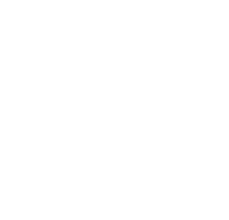 Neatbalstāmās izmaksas
Politisku, militāru vai reliģisku aktivitāšu rīkošana un līdzdalība tajās
Projekta sagatavošanas izmaksas
Pamatlīdzekļu iegāde
Prēmijas, dāvinājumi un citi materiāli stimulējoši pasākumi
Naudas sodu, līgumsodu, kavējuma procentu apmaksa
Izmaksas, kas neatbilst projekta mērķa sasniegšanai
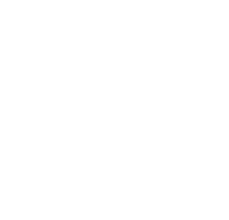 Veiksmi projektu pieteikumu sagatavošanā!

Dace Paegle
Rīgas valstspilsētas pašvaldības Centrālās administrācijas
Rīgas pilsētas Apkaimju iedzīvotāju centra
Apkaimju attīstības un sabiedrības integrācijas pārvaldes
Sabiedrības integrācijas un līdzdalības nodaļas projektu vadītāja 

tel. nr. 67012614
e-pasts dace.paegle@riga.lv
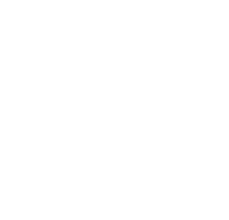